Etude littéraire des sections Révolte et Mort
JEWANI-MUSSO Emma 
NUMA Margot
1°G7
INTRODUCTION :
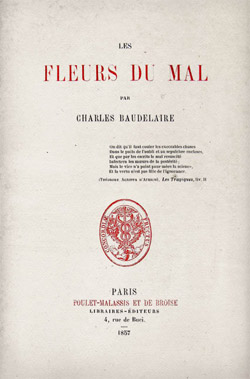 Révolte et mort = 2 dernières sections  

 Révolte  3 poèmes : « Le reniement de St Pierre »
                                           « Abel et Caïn »
                                           « Les litanies de Satan »

La Mort  6 poèmes : « La mort des amants »
                                            «  La mort des pauvres »
                                            « La mort des artistes »
                                            «  La fin de la journée »
                                            « Le rêve d’un curieux »
                                            «  Le voyage »
 En quoi la révolte et la mort peuvent-elles être une issue au spleen du poète ?
I. Les causes de la révolte du poète :
          A) L’avant-dernière recherche du soulagement au spleen 
	B) Reniement de Dieu, mise en cause du christianisme

II. L’ultime issue : la mort :
          A) La fin de sa souffrance
          B) La mort comme l’espoir d’un fabuleux voyage
I. Les causes de la révolte du poète
A) Aucun soulagement au spleen du poète :
Aucun moyen de soulager la douleur du poète (amour, ivresse, recherche de nouveau…) 

 douleur du poète qui continue
              « Les sanglots des martyrs et des suppliciés »
              « Rampe et meurs misérablement »

 Recherche de la satisfaction de l’esprit

 La violence présente comme un remède

 Tout désirs charnels assouvis  remise en cause de Dieu
I. Les causes de la révolte du poète
B) Remise en cause du christianisme :
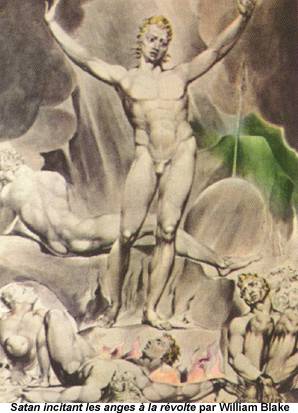 3 poèmes : défendent le reniement du christianisme 


Détourne des figures bibliques pur exprimer la révolte

 
Révolte = moyen pour dépasser la misère


« Le reniement de St Pierre » : refus d’utiliser la violence = mort


 Dieu décrit négativement : « un tyran gorgé de viande et de vin »
Satan incitant les anges à la révolte
Par William Blake
« Puissé-je user du glaive et périr par le glaive ! Saint Pierre a renié Jésus… il a bien fait ! » (v.31)

« Abel et Caïn » : inversion des noms donc des rôles ; mise en valeur du criminel
                 le poète s’identifie a Caïn (criminel)

 « Les litanies de Satan »  pactise avec le diable 

 Dieu et Satan ne peuvent pas donner la possibilité à l’homme de s’élever

 Religion n’apporte aucun soulagement 

 Révolte = fausse sortie 
        seule issue : la mort
II. L’ultime issue : La mort
A) La fin de sa souffrance :
Mort = nouvelle expérience, objet de fascination et une délivrance

 Mort libératrice des turpitudes de la vie

 « La mort des pauvres » : douceur étrange 

 Conclusion logique dans « La mort des pauvres » :
        « La mort qui console, hélas ! Et qui fait vivre, portique ouvert sur les cieux inconnus »

 « Et plus tard un Ange, entr’ouvrant les portes, viendra ranimer, fidèle et joyeux, les miroirs ternis et les flammes mortes »
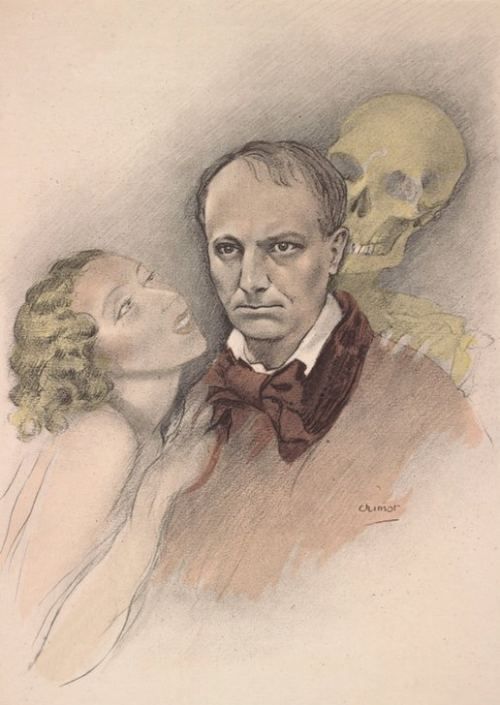 L’amour et la mort
Par Edouard Chimot
1920
II. L’ultime issue : La mort
B. La mort comme l’espoir d’un fabuleux voyage :
« Le voyage » : rappel des thèmes majeurs du recueil 
            l’amour, la femme, la recherche d’un ailleurs, l’évasion à travers l’ivresse…
 
 Avant, mort = cauchemaresque / menace
   Ici, mort = fabuleux voyage / issue

 Derniers espoirs dans la mort
CONCLUSION :
Révolte, colère, remise en cause de la religion  aspiration a mourir (libération)

 Souffrance + impuissance de l’homme  mort = continuité 

 Exploration de l’inconnu pour trouver du nouveau 

 Moyen de donner un sens à la vie

 « Au fond de l’inconnu pour trouver du nouveau ! »